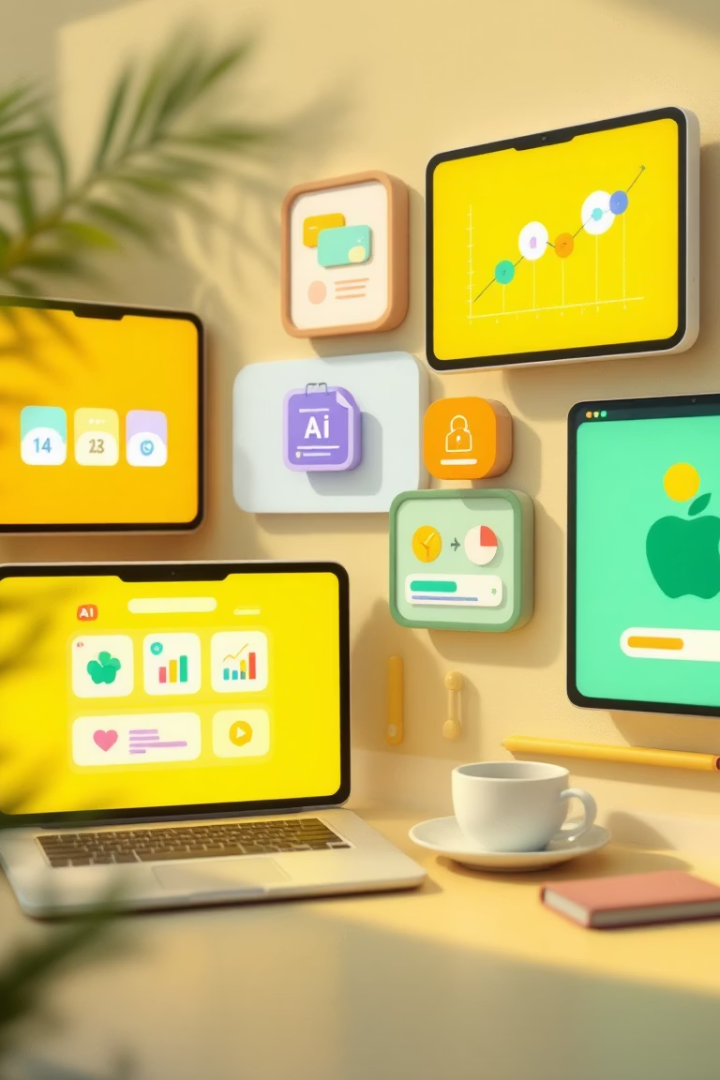 There's an AI for That (24.2. - 1.3.2025., Barcelona)
Alati umjetne inteligencije za obrazovanje
Pregled najkorisnijih AI alata za nastavnike i učenike.
by Romana Vukelić
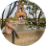 Chatbotovi za razgovor
Chat GPT
Copilot
Najkorišteniji AI chat.
Microsoftov AI asistent.
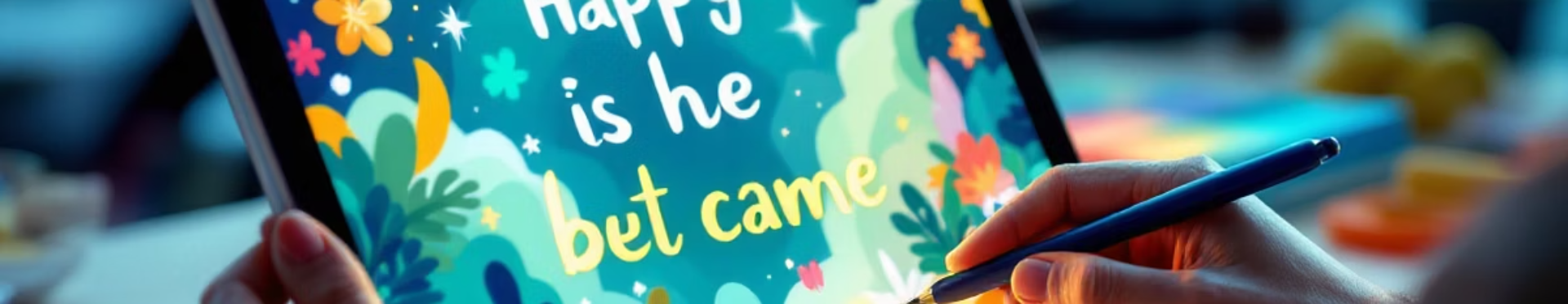 Generiranje slika
Leonardo
OpenArt AI
AI Ease
Poznati alat za AI produkciju i uređivanje slika.
Pretvara tekstualne opise u virtualnu umjetnost.
Generator avatara (uglavnom image-to-image).
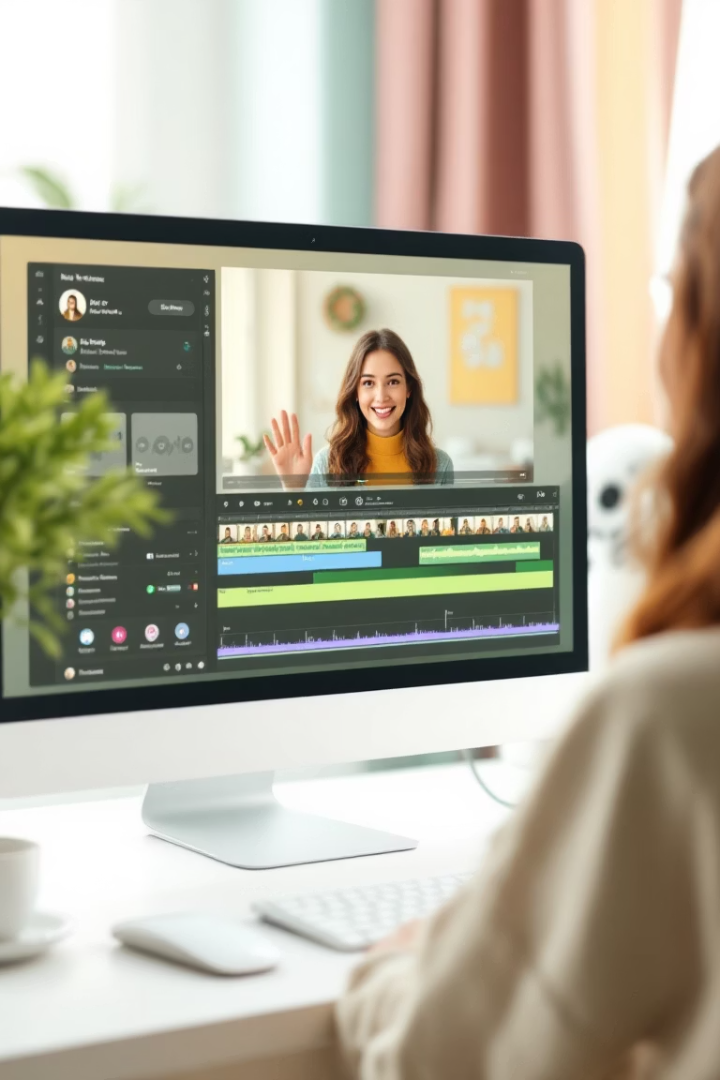 Video alati
Invideo
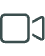 Jedan od rijetkih besplatnih programa za AI text-to-video.
Ograničenja
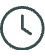 10 minuta generiranja i 4 izvoza tjedno.
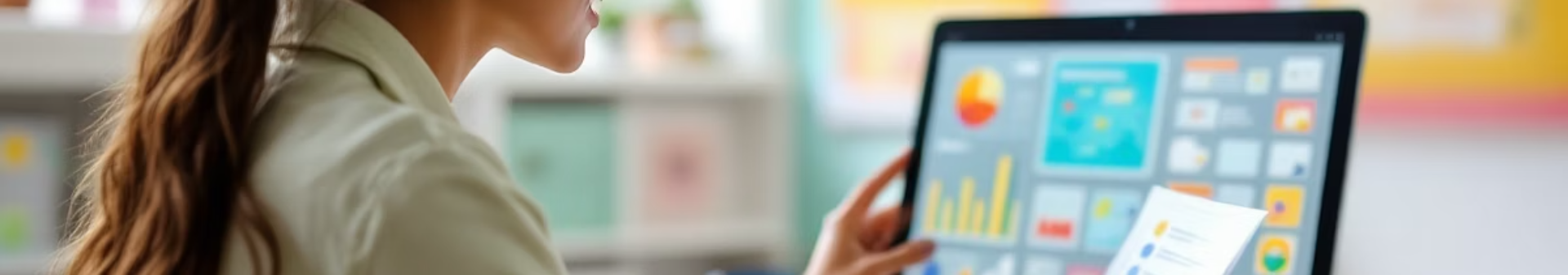 Obrazovni materijali
Diffit
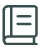 Generira obrazovne materijale iz teksta ili YouTube veze.
Raznovrsnost
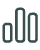 Stvara pitanja, grafikone, aktivnosti i radne listove.
Primjena
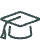 Za teoriju i praksu, štedi vrijeme nastavnicima.
Specijalizirani chatbotovi
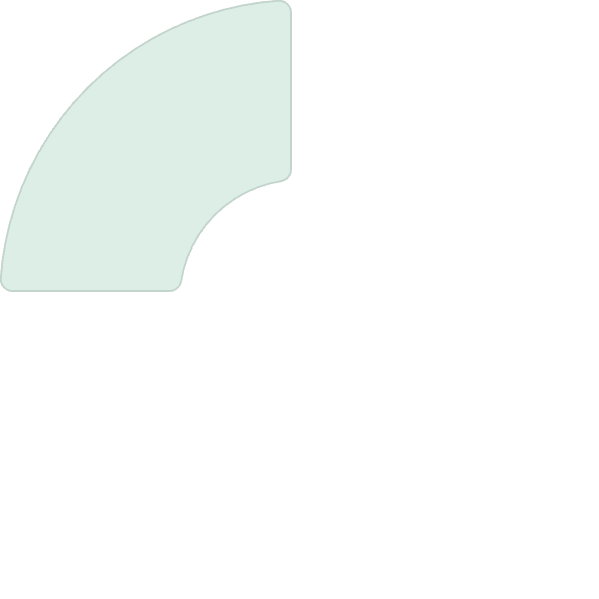 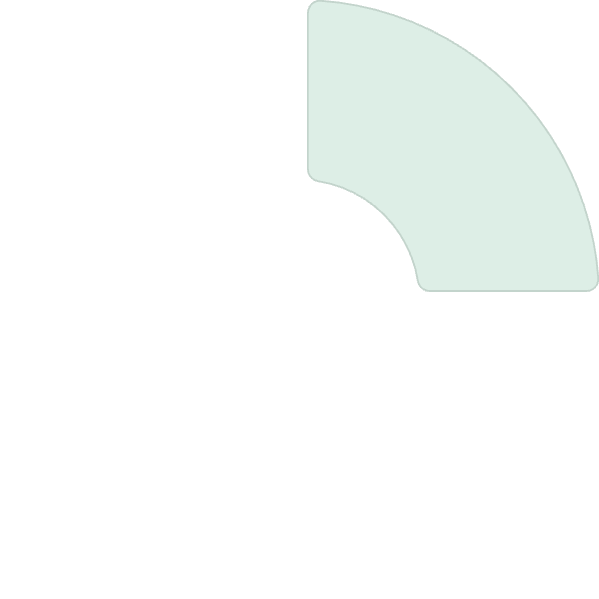 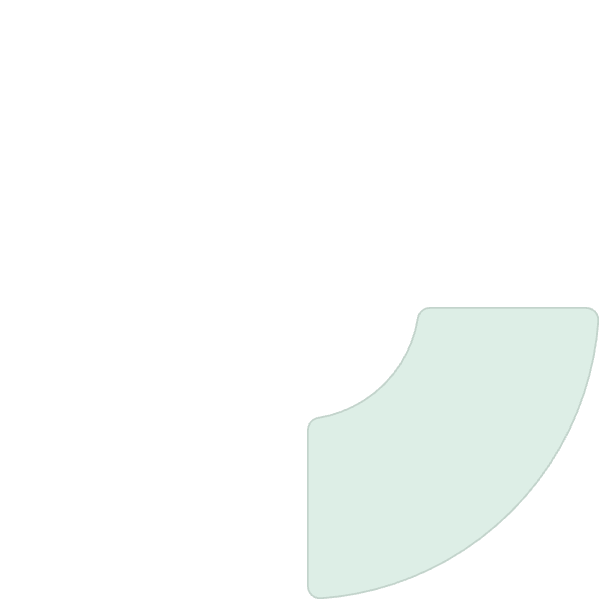 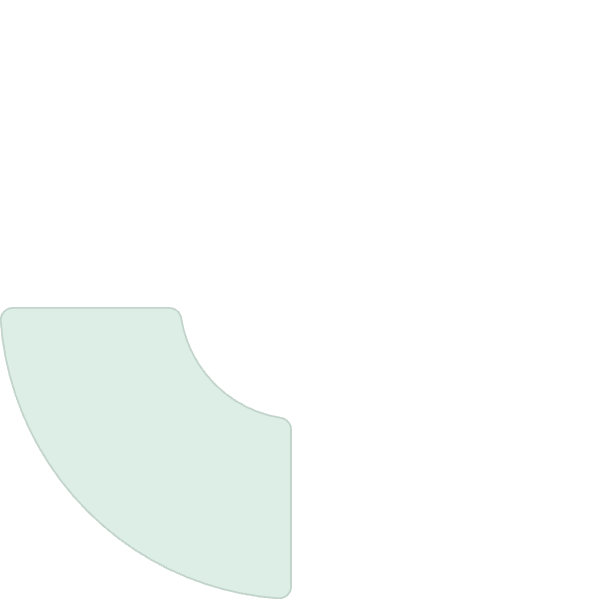 Pisanje e-pošte
Povratne informacije
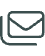 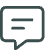 Pomoć pri sastavljanju poruka.
Generiranje evaluacija za učenike.
Školske aktivnosti
Nastavničke šale
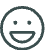 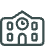 Posebno trenirani za obrazovne zadatke.
Čak i humor za nastavu.
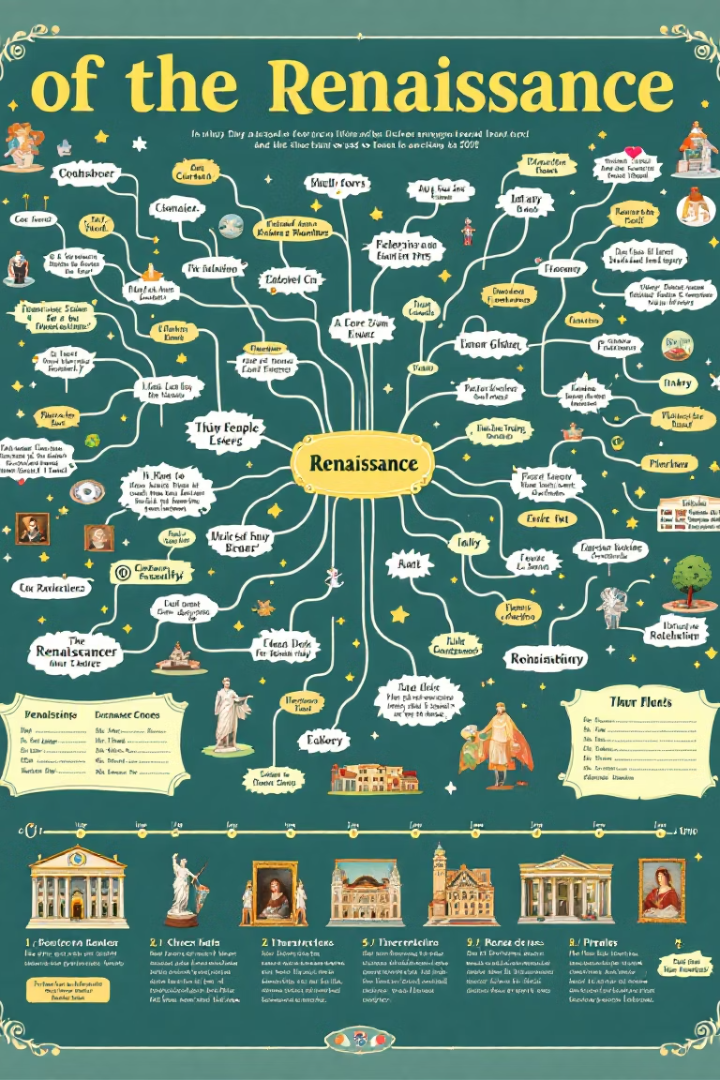 Napkin - vizualni dokumenti
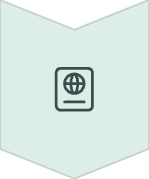 Generiranje iz teksta
Stvara obrazovni dokument iz tekstualnog upita.
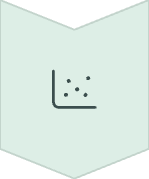 Vizualni elementi
Grafikoni, vremenske crte i umne mape.
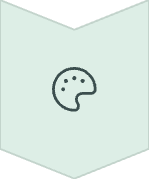 Prilagodba stila
Mogućnost odabira vizualnog izgleda.
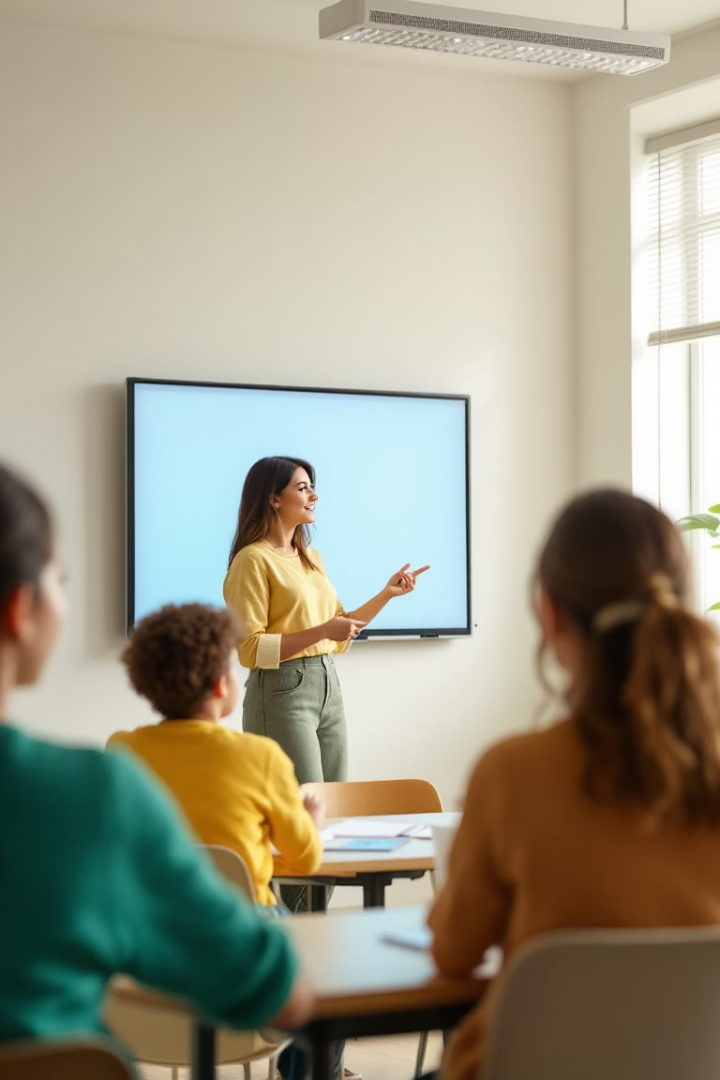 Alati za kvizove i prezentacije
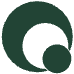 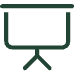 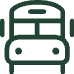 Quizizz
Gamma
Prednosti
Poznati besplatni AI generator kvizova.
Referentni program za AI generiranje prezentacija.
Brzo stvaranje interaktivnih materijala za nastavu.
Glazbeni AI alati
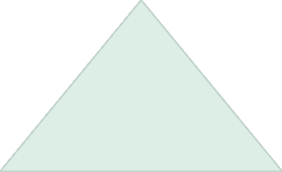 Suno
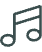 Omiljeni alat učenika i nastavnika.
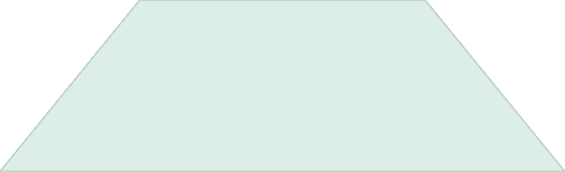 Tekstovi pjesama
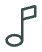 Uključuje informacije iz upita u stihove.
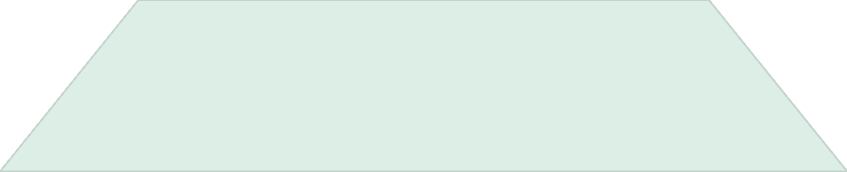 Glazbeni stilovi
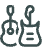 Mogućnost odabira među mnogim žanrovima.
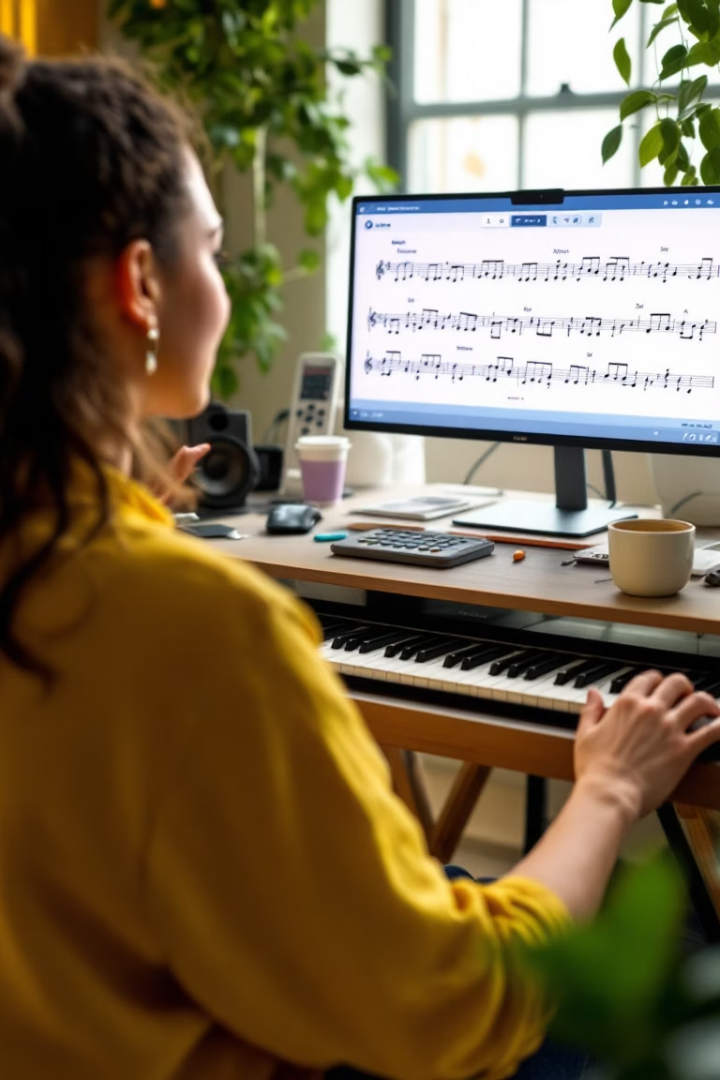 Aiva - profesionalni glazbeni urednik
Napredne mogućnosti
Za nastavnike glazbe s naprednim znanjem.
Razni stilovi
Generiranje kompozicija svih glazbenih stilova.
Kontrola instrumenata
Upravljanje svakim instrumentom u pjesmi.
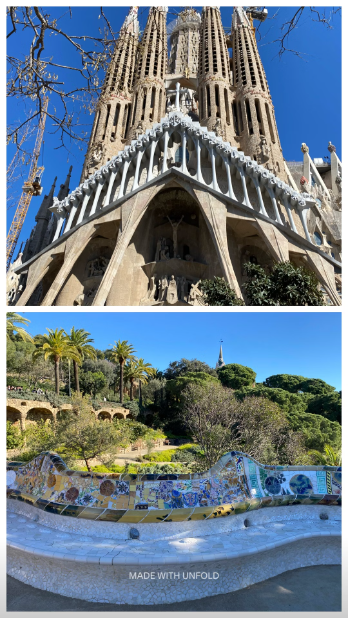 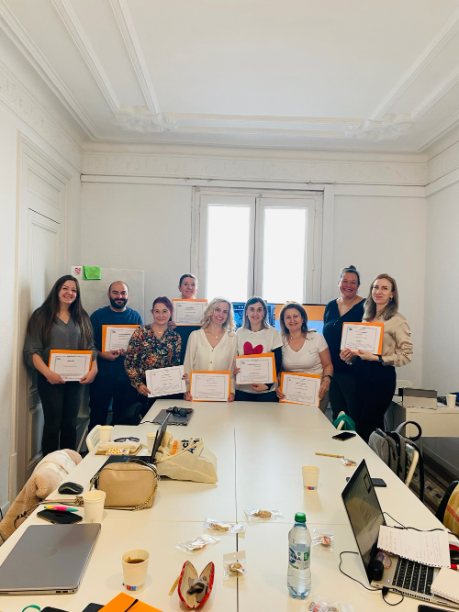 Hvala na pažnji! :)